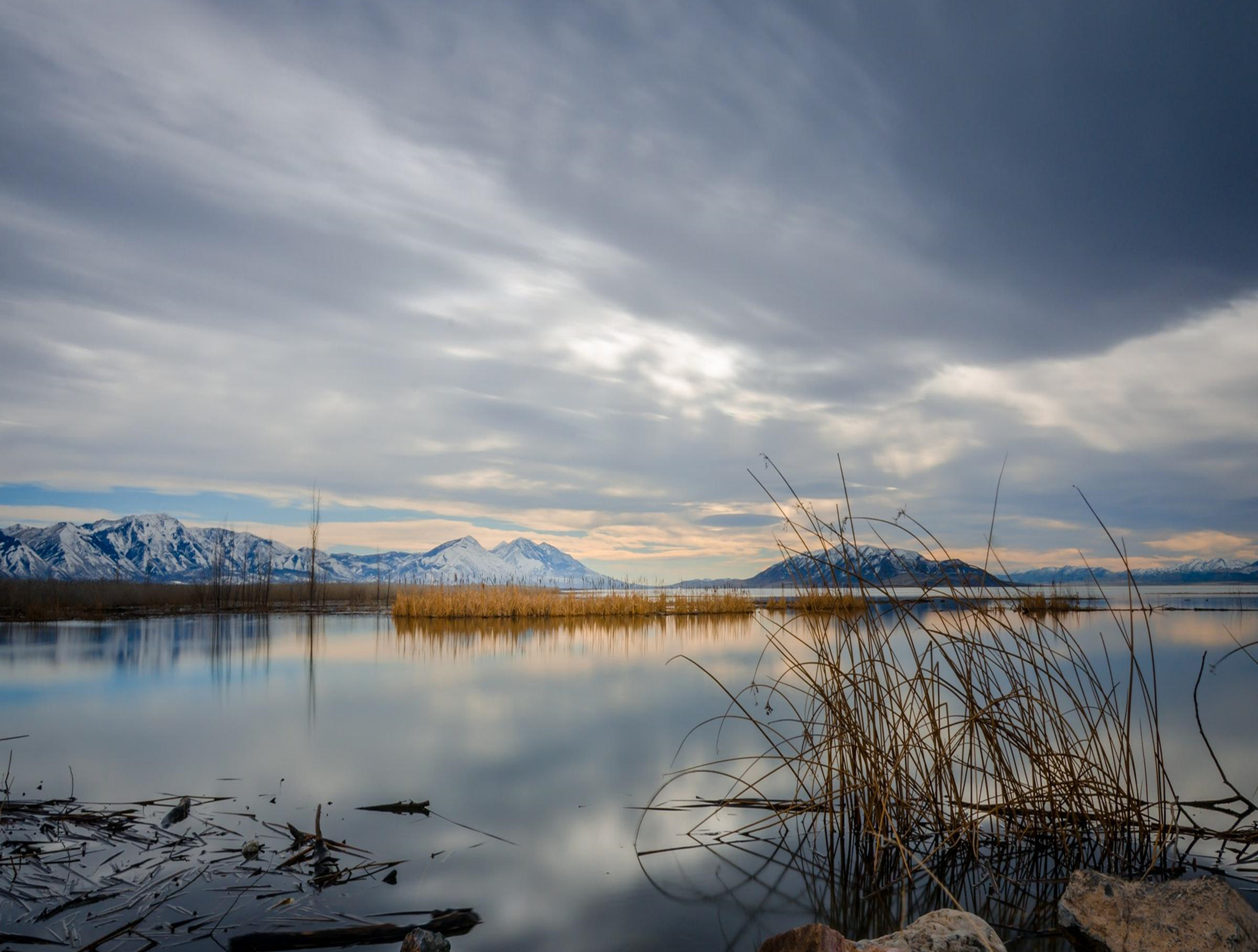 2023 WMPP Survey Covering 2022
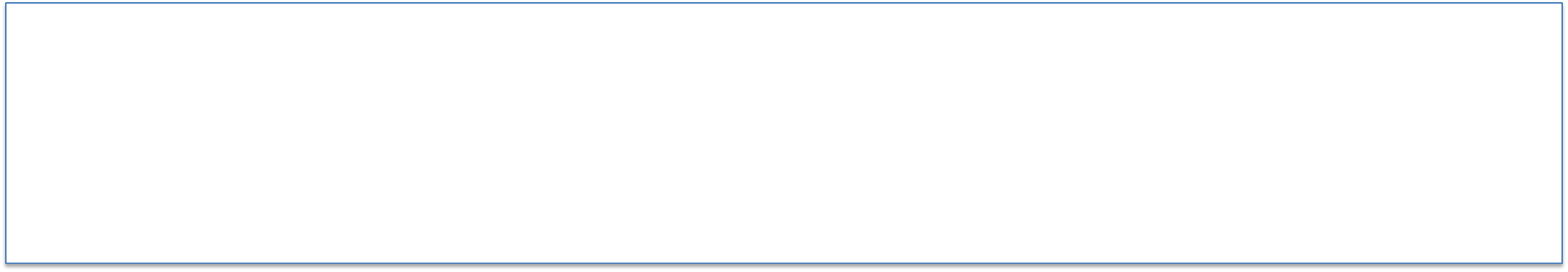 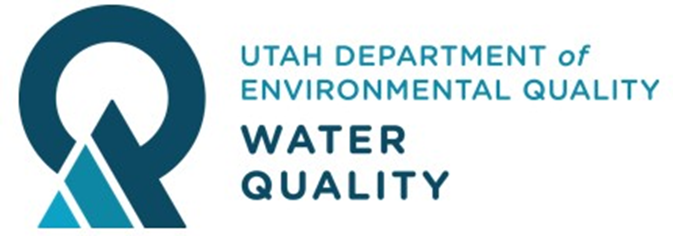 Harry Campbell, P.E.

September, 2023
1
MWPP Survey Outline
Financial Planning 
Utah Sewer Management Program
Support for Certification of Wastewater Works Operators
General Information about Facilities
2
Survey Groups
Collections                           64
Collections & Treatment      41
Small Lagoons                    29
Treatment                             8                                               																Total   142
                              Total Treatment     78
3
2020 MWPP Survey
65% of Mailing List     (Mailing List 220)
Qualtrics Software
Municipal Wastewater
Year to Year comparisons 
Financial Planning 
Improved Operations (Asset Management)
4
MWPP Survey Coverage
44 of 65 UPDES Municipal Permits (68%)

29 of 61 Operating Permits  (48%)

134 Collections Facilities

151 Collection/Treatment Systems
5
Funding Sources
6
Funding Sources Used by Participants
No Fees – 17 (9 cities, Deseret Chemical Depot, Bryce Canyon NP, Hite Marina NPS, South Valley WRF, Snyderville Basin EC & SC, So. Davis N & S, SLC WRF, CVWRF)
User Fees Only –                            31
User Fees & Impact Fees --          72 So. Weber, Timpanogos
User Fee, Impact Fee, Tax --        20
User Fees & Tax --                            2
7
Part I General Questions
Are sewer revenues maintained in a dedicated purpose enterprise/district account?
Are you collecting 95% or more of your anticipated sewer revenue?
8
Part I General Questions
Are Debt Service Reserve Fund requirements being met?
Do you have a water and/or sewer customer assistance program (CAP)?
9
Part II Operating Revenues and Reserves
Are property taxes or other assessments applied to the sewer systems?
Are sewer revenues sufficient to cover operations & maintenance costs, and repair & replacement costs (OM&R) at this time?
10
Part II Operating Revenue and Reserves
Are projected sewer revenues sufficient to cover OM&R costs for the next five years?
Does the sewer system have sufficient staff to provide proper OM&R?
11
Part II Operating Revenue and Reserves
Has a repair and replacement sinking fund been established for the sewer system?
Is the repair & replacement sinking fund sufficient to meet anticipated needs?
12
Part III Capital improvements Revenue and Reserves
Are sewer revenues sufficient to cover all costs of current capital improvements projects?
Has a Capital Improvements Reserve Fund been established to provide for anticipated capital improvement projects?
13
Part III Capital Improvements Revenues and Reserves
Are projected Capital Improvements Reserve Funds sufficient for the next five years?
Are projected Capital Improvements Reserve Funds sufficient for the next ten years?
14
Part III Capital Improvements Revenues and Reserves
Are projected Capital Improvements Reserve Funds sufficient for the next twenty years?
15
Part IV Fiscal Sustainability Review
Have you completed a Rate Study within the last five years?
Do you charge Impact fees?
16
Part IV Fiscal Sustainability Review
Have you completed an Impact Fee Study in accordance with UCA 11-36a-3 within the last five years?
Do you maintain a Plan of Operations?
17
Part IV Fiscal Sustainability Review
Have you updated your Capital Facility Plan within the last five years?
Do you  use an Asset Management system for your sewer systems?
18
Part IV Fiscal Sustainability Review
Do you know the total replacement cost of your sewer system capital asset?
Do you fund sewer system capital improvements annually with sewer revenues at 2% or more of the total replacement cost?
19
Capital Improvement Projects (2022)
How Many Projects?
0 to $1 M
$1 M to $5 M
$5 M to $10 M
$10 M to $50 M
$50 M to $100 M
$100 M to more
20
2022 Capital Plans
Total Capital Plans $938,940,855
21
2023 – 2027 Capital Plans
22
2028 – 2032 Capital Plans
Total Capital Plans, $1,146,427,464
23
2033 – 2037 Capital Plans
Total Capital Plans $611,467,426
24
2038 – 2042 Capital Plans
25
2022 - 2042 (20-yrs) Capital Plans
26
Questions?
Harry Campbell
801-536-4391
hcampbell@utah.gov
27